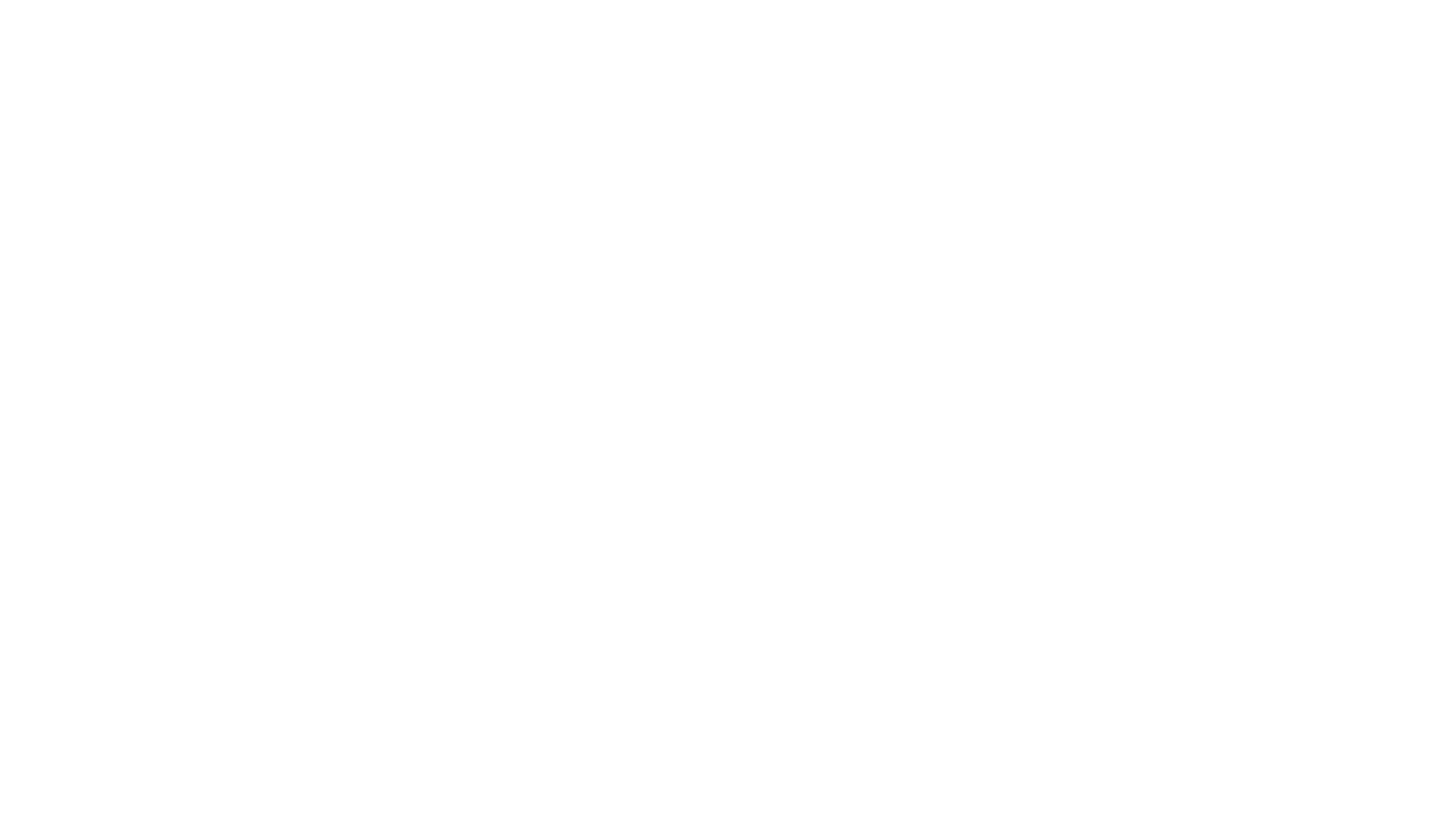 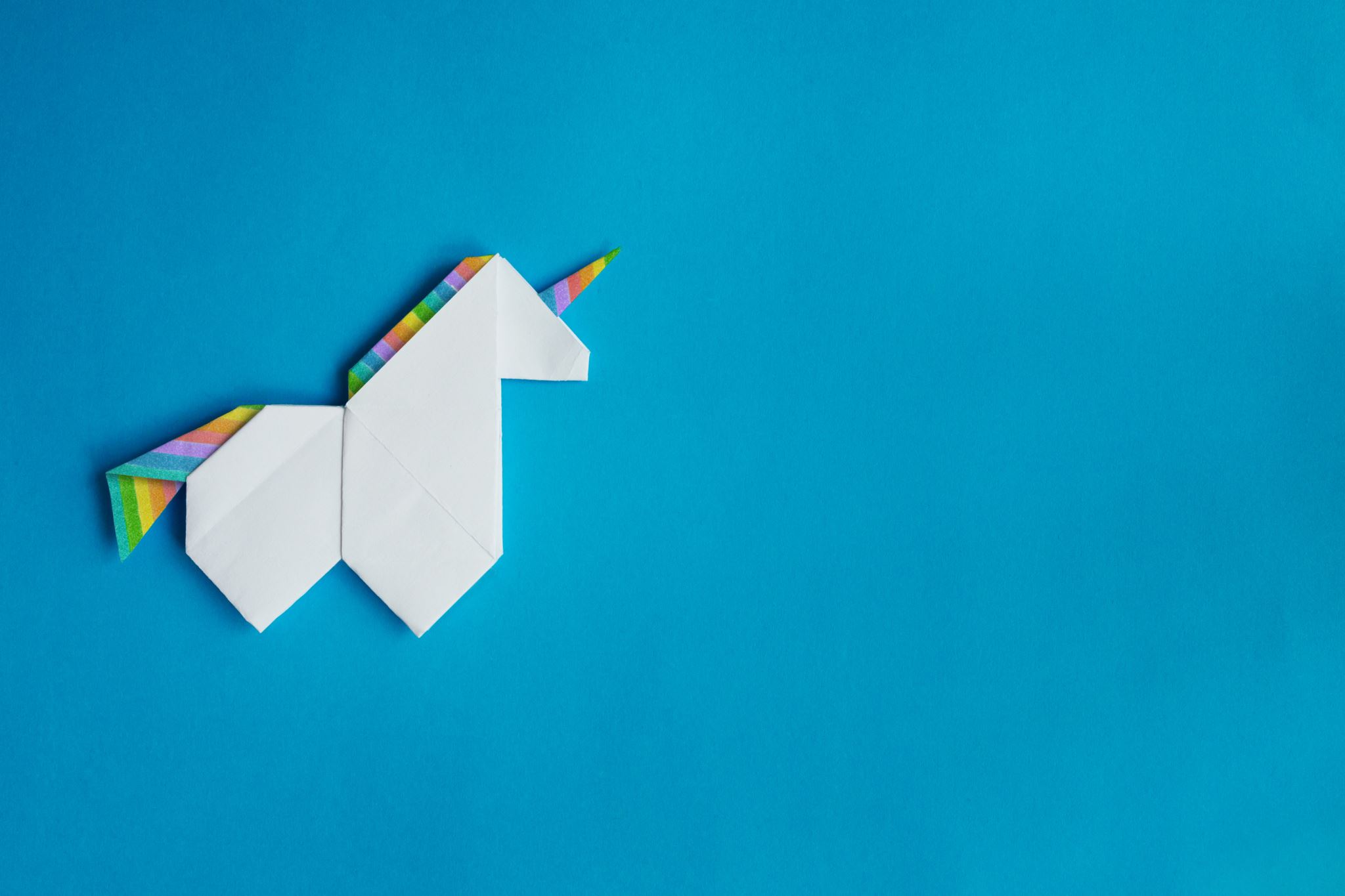 Día del Niño 2021
rallyinfantil
Pista 1
Bienvenidos al rally del día del niño 2021! Debes encontrar 12 pistas, que te llevarán al tesoro! si te saltas pistas, no lo encontrarás, debes ir en orden. 
La siguiente pista estaba tan sucia, que la tuvimos que echar a lavar.  Nos vemos pronto!
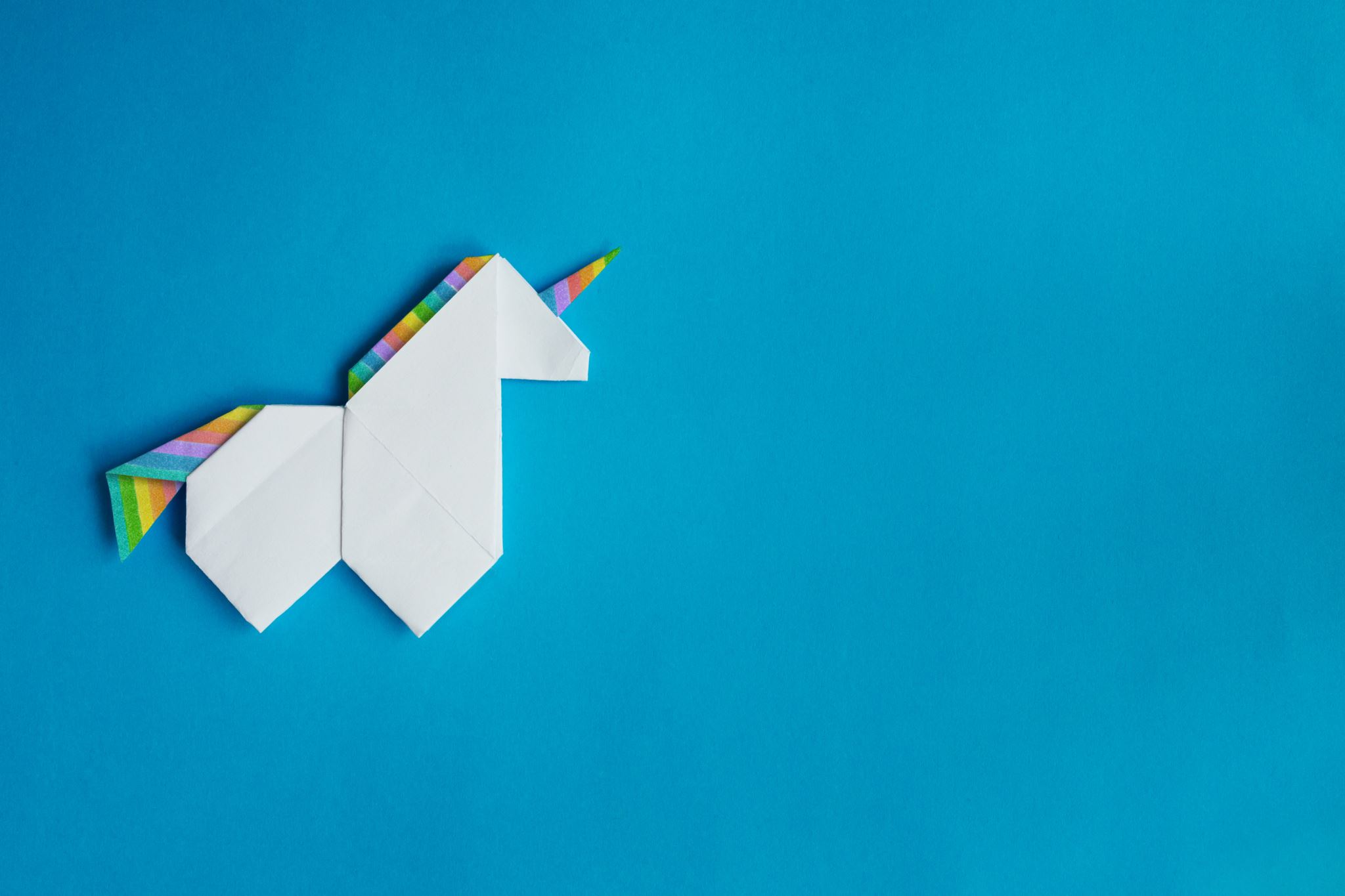 Rally infantil – día del niño 2021
Pista 2
Bien! ya llevan dos! se acercan al tesoro! 
Para encontrarlo, deberán hacer un dibujo de lo que más les gusta hacer, con los materiales que están en la mesa del comedor.  Al finalizar, deben buscar la pista 3
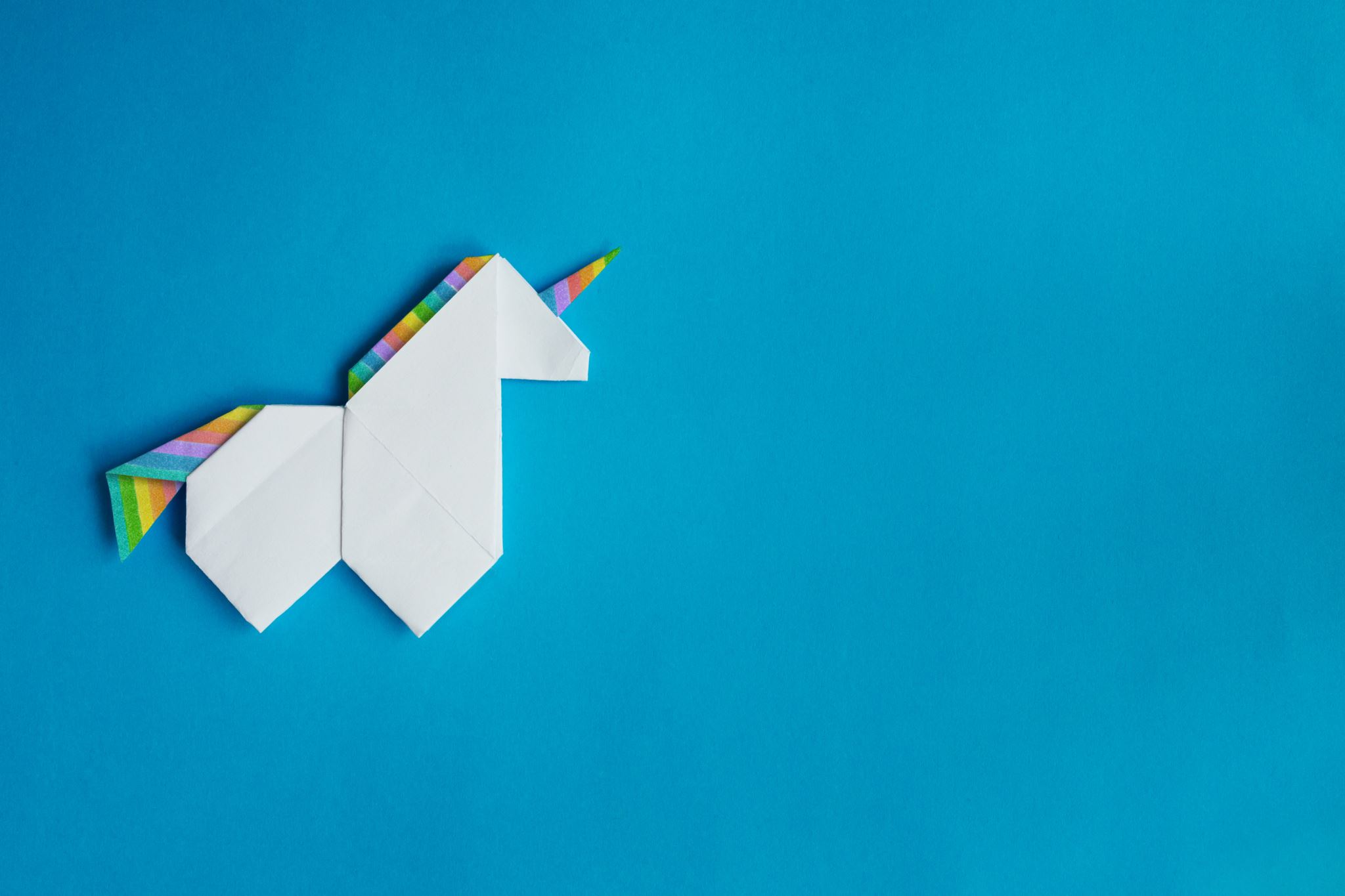 Rally infantil – día del niño 2021
Pista 3
Excelente! van muy bien! Para encontrar la siguiente pista, deben descifrar el siguiente acertijo:

"Soy bonito por delante,
algo feo por detrás,
me transformo a cada instante,
ya que imito a los demás."
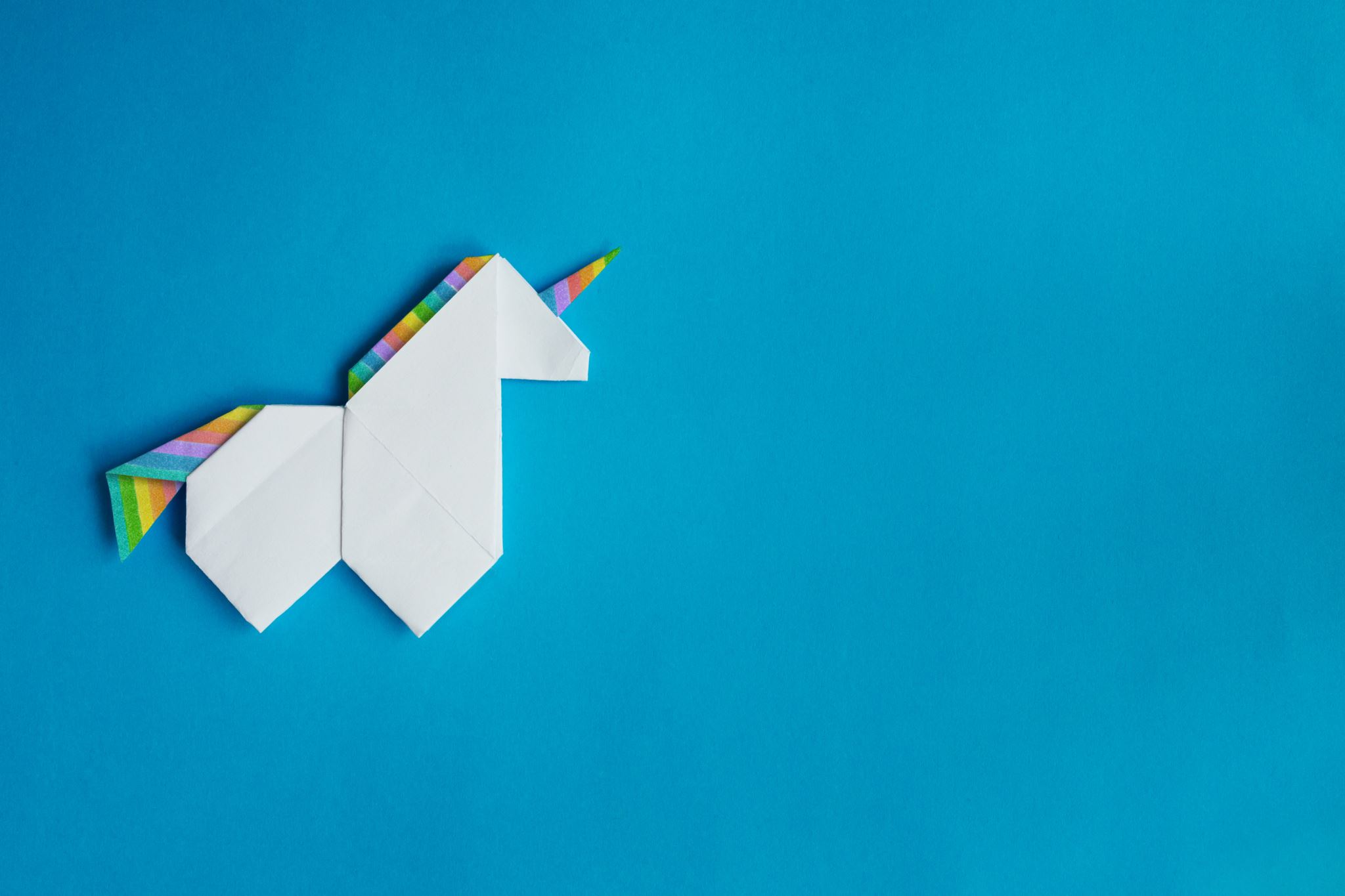 Rally infantil – día del niño 2021
Pista 4
Estupendo! para seguir jugando, y acercarse al tesoro, deberán ayudar a mamá a tender su cama.  Revisa almohadas, cobijas y sábanas, y la siguiente pista podrás hallar!
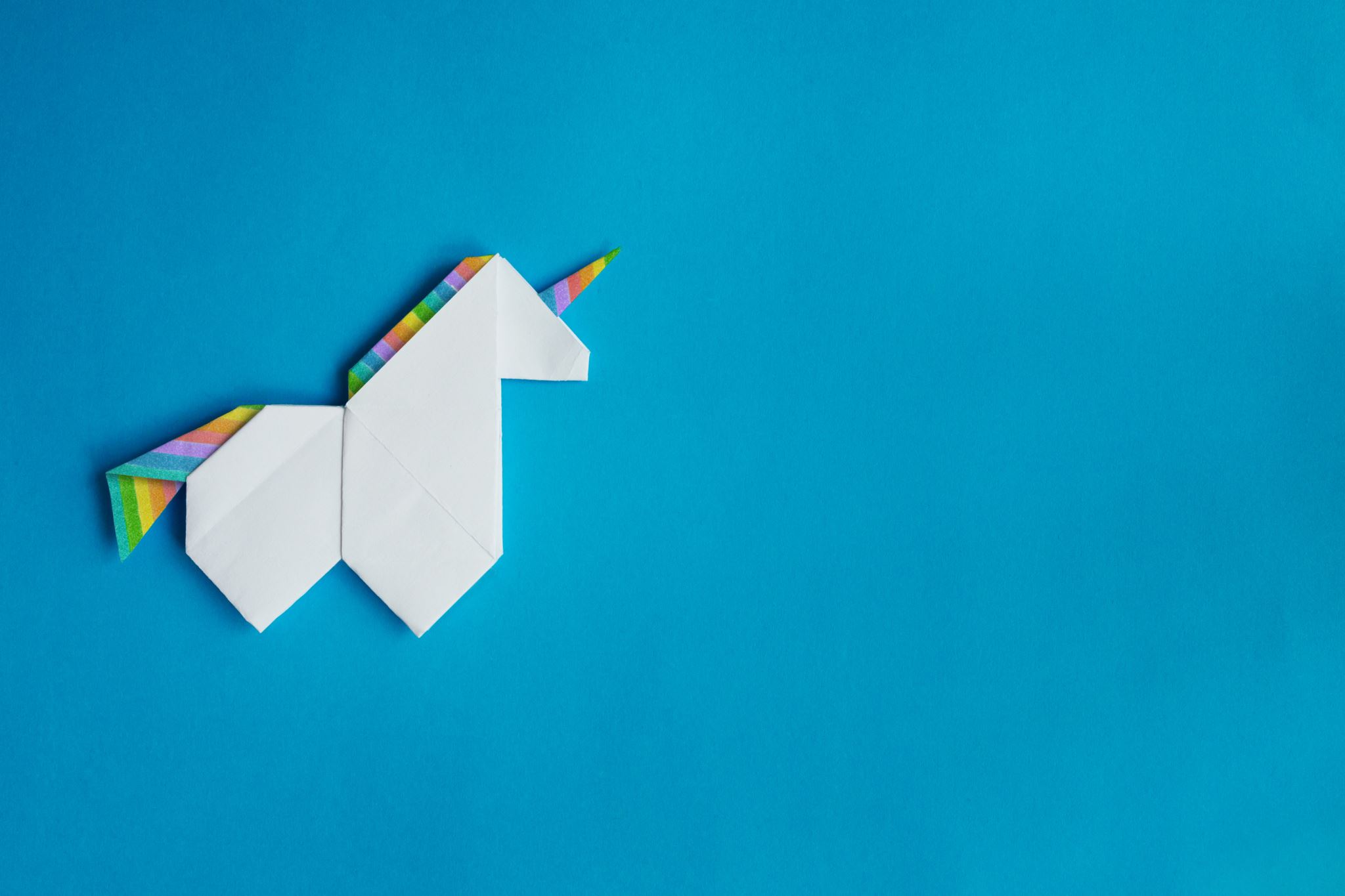 Rally infantil – día del niño 2021
Pista 5
Uff! pensé que no la encontrarían! 
Para poder abrir la siguiente pista, deberán cantar y tocar con instrumentos una canción, como una Banda de Rock!  vayan por los instrumentos!
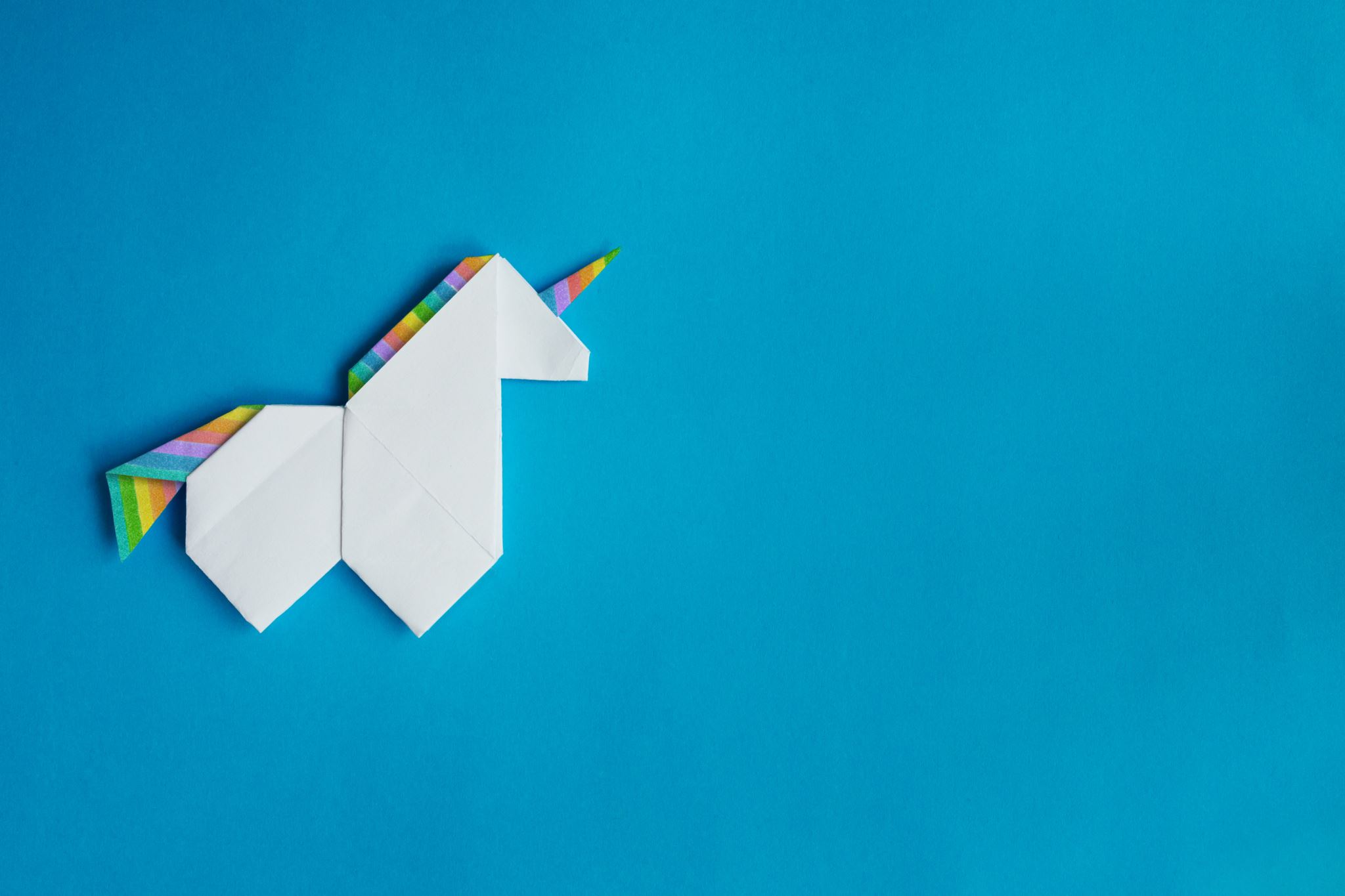 Rally infantil – día del niño 2021
Pista 6
Qué bonita canción! les auguro un buen futuro en el mundo musical! 
Ahora, para encontrar la siguiente pista, deberán cambiarse la ropa.  La ropa que se quiten, a su lugar! la ropa sucia! si no, nunca la van a encontrar!
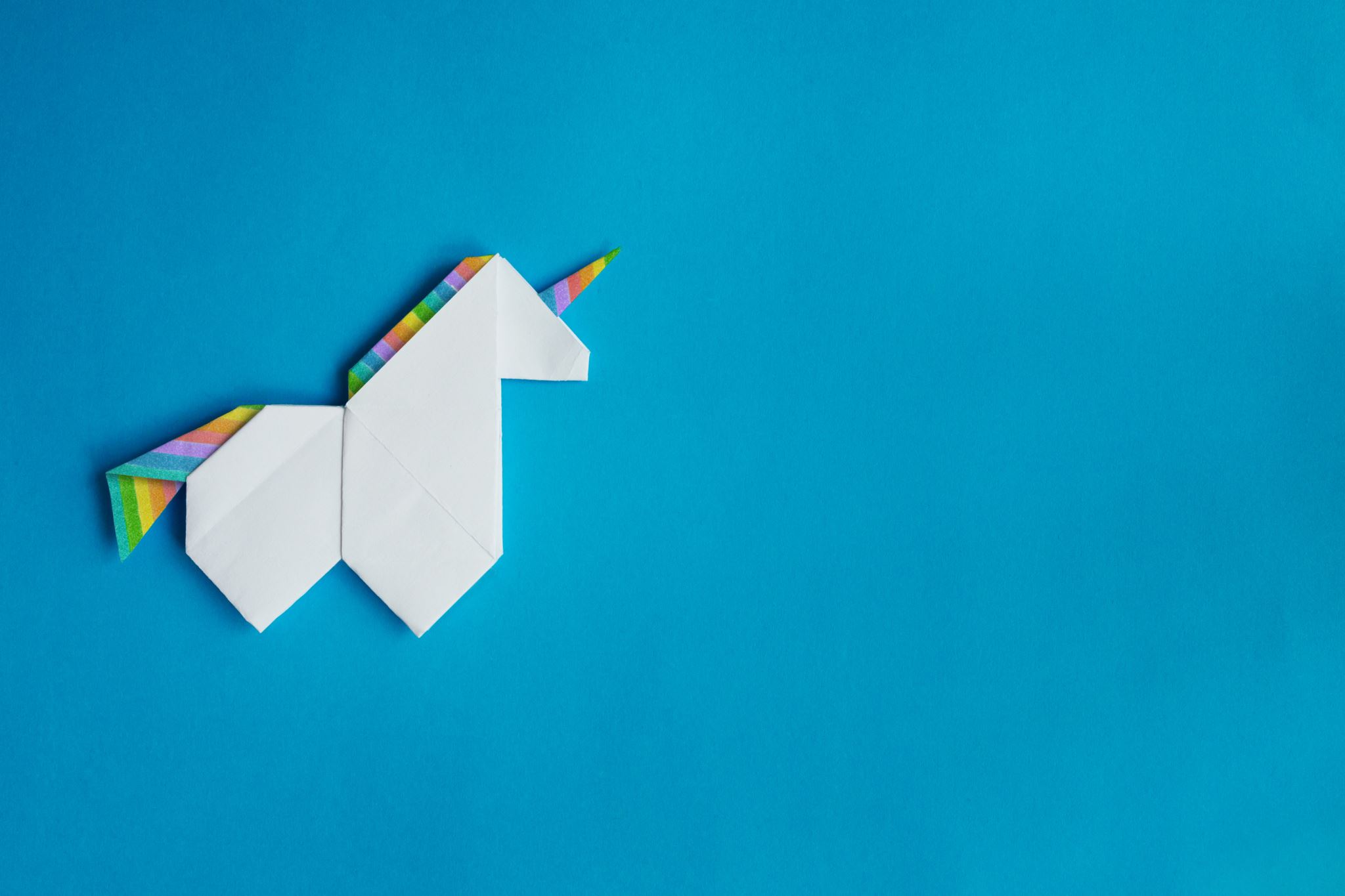 Rally infantil – día del niño 2021
Pista 7
Gracias por rescatar a esta pobre pista! esa canasta apesta! 
Ahora para acercarse al tesoro, ¿qué podrán hacer? ya se! a bailar! 
En la tele de abajo, la respuesta encontrarán, bailen y bailen sin parar, en youtube sin duda una buena canción pueden hallar!
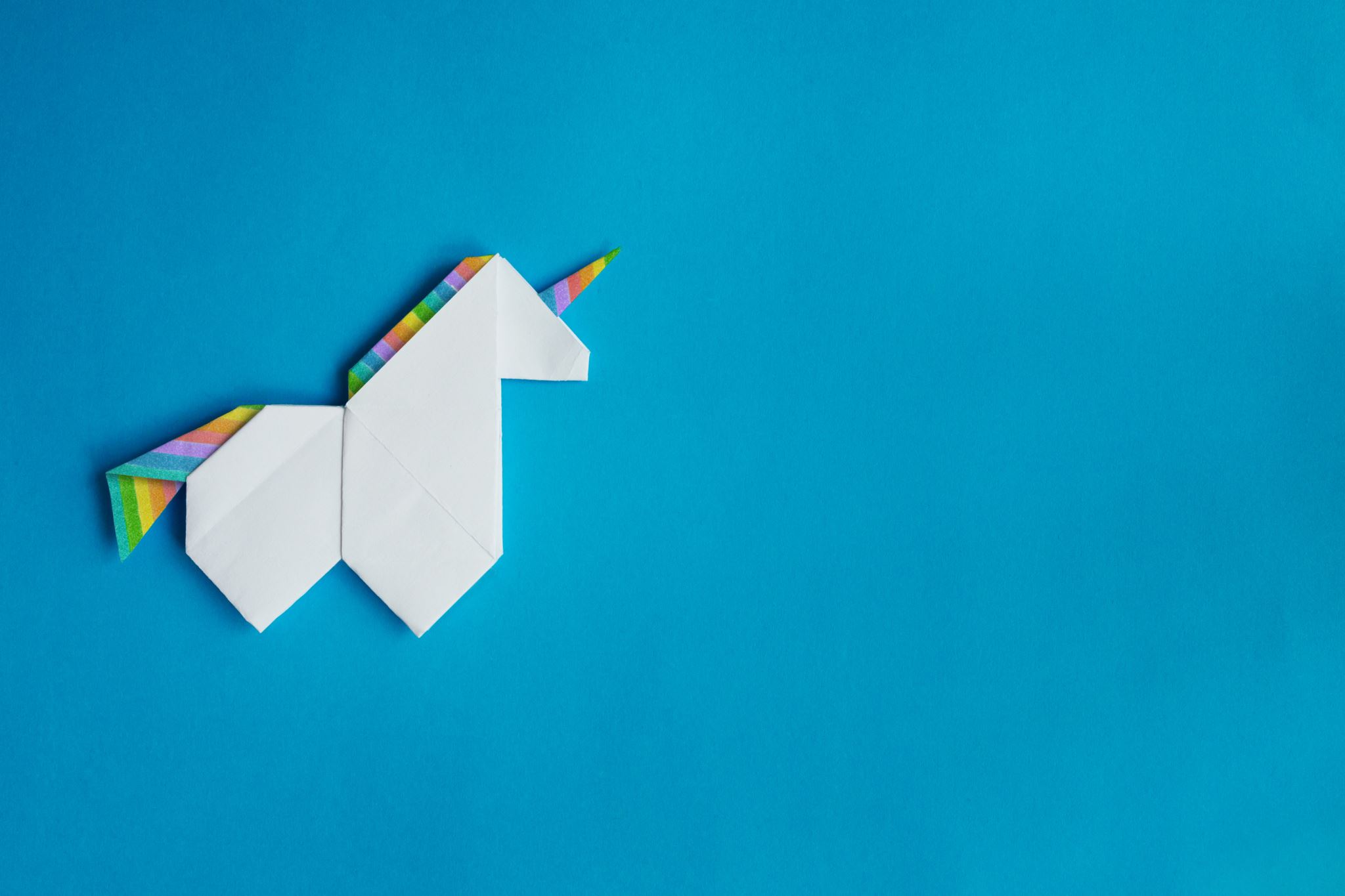 Rally infantil – día del niño 2021
Pista 8
Ya casi! 
¿Ya quieren ver su tesoro? 
Sigamos! 
A hacer ejercicio! deberán  hacer 15 estrellitas, y 10 sentadillas, y levantar las piernas 10 veces en el banco.
Cuando logren todo esto, seguro la otra pista hallarán!
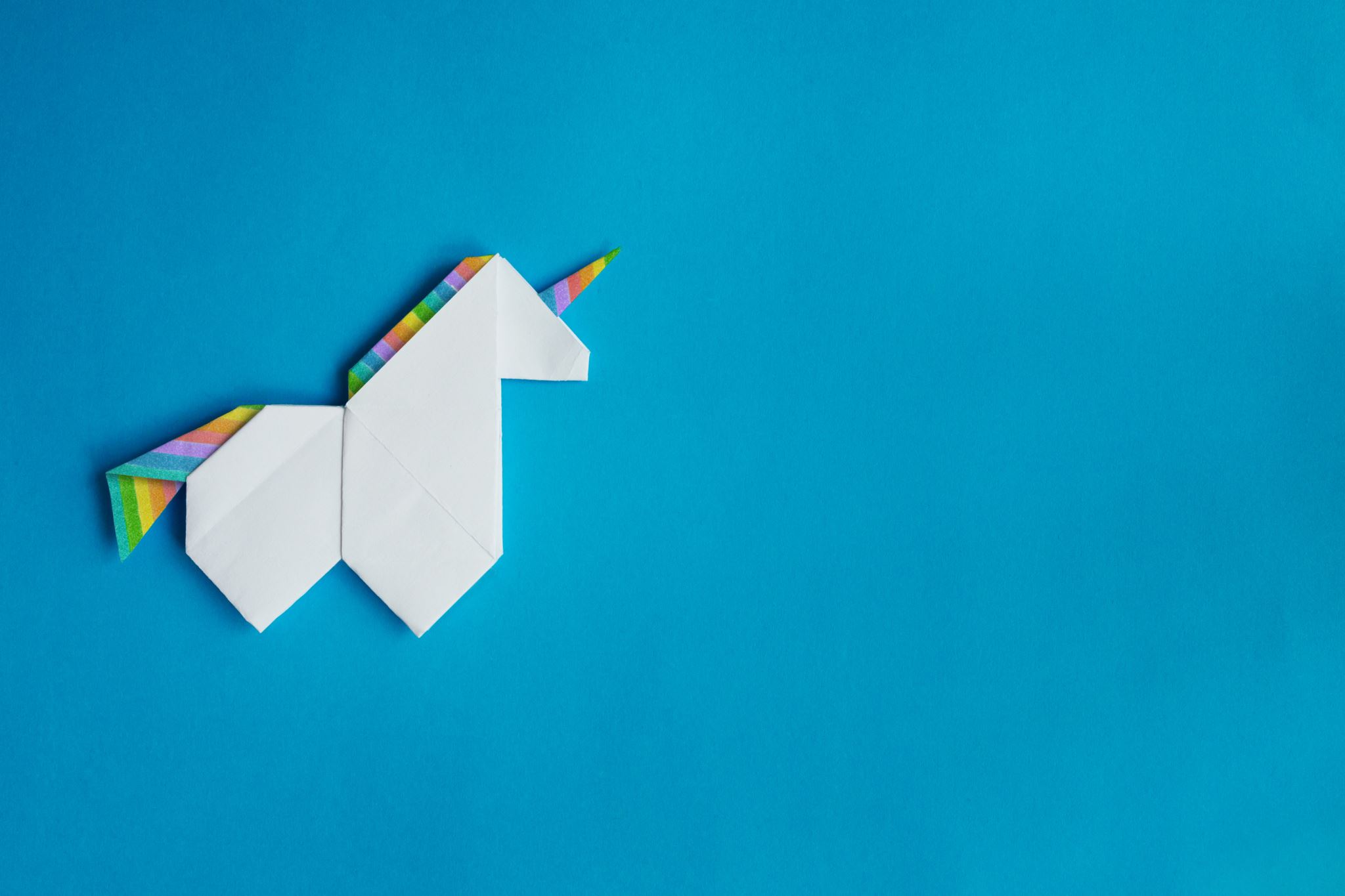 Rally infantil – día del niño 2021
Pista 9
uff! esa estuvo pesada! pero nada que un par de superhéroes, no puedan lograr! 
Para seguir jugando, debes imitar a un superhéroe, y tu hermano(a) debe adivinar de quién se trata.  Ambos deben imitar, por turnos, y ambos adivinar! 
Cuando adivines, corre a lo más alto de la casa para encontrar la siguiente pista! 
Casi casi en el cielo estará!
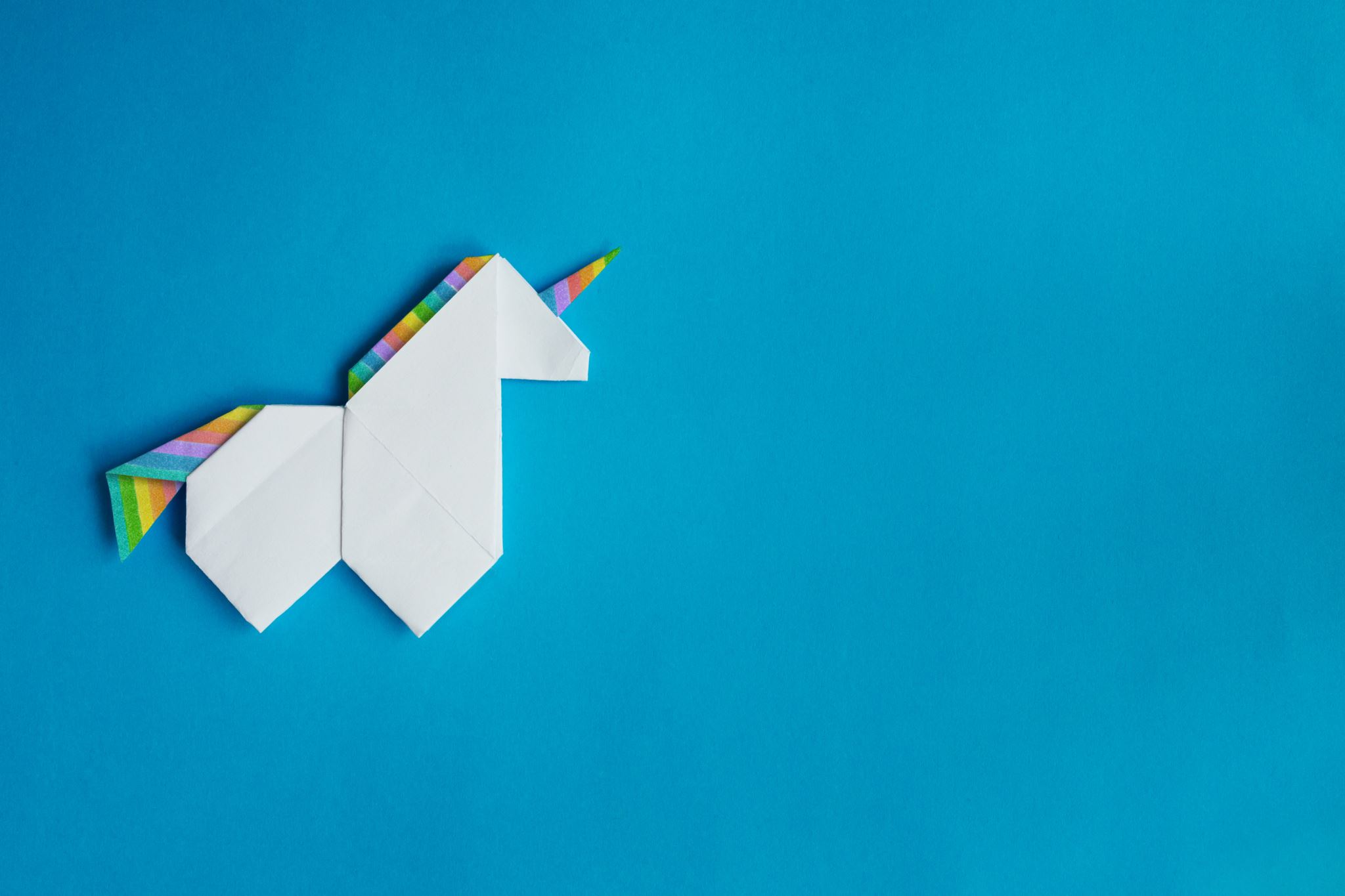 Rally infantil – día del niño 2021
Pista 10
y ahora? ¿dónde estará la siguiente?  siembra una planta, y con magia aparecerá la pista!
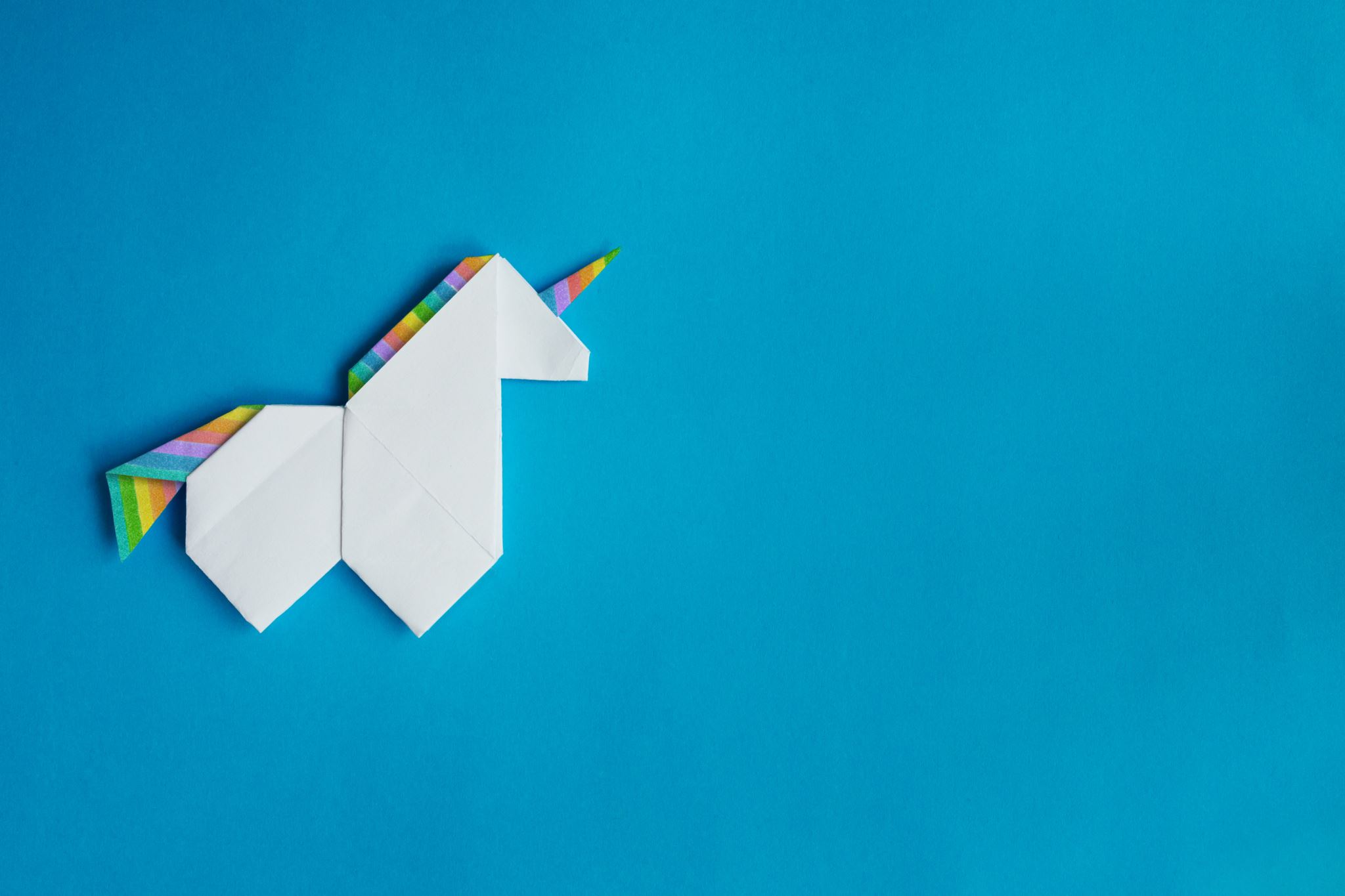 Rally infantil – día del niño 2021
Pista 11
qué emoción qué alegría! ya casi casi el tesoro descubren!  La última pista está en la respuesta de esta adivinanza:
Sube llena, baja vacía,
y si no se da prisa,
la sopa se enfría.
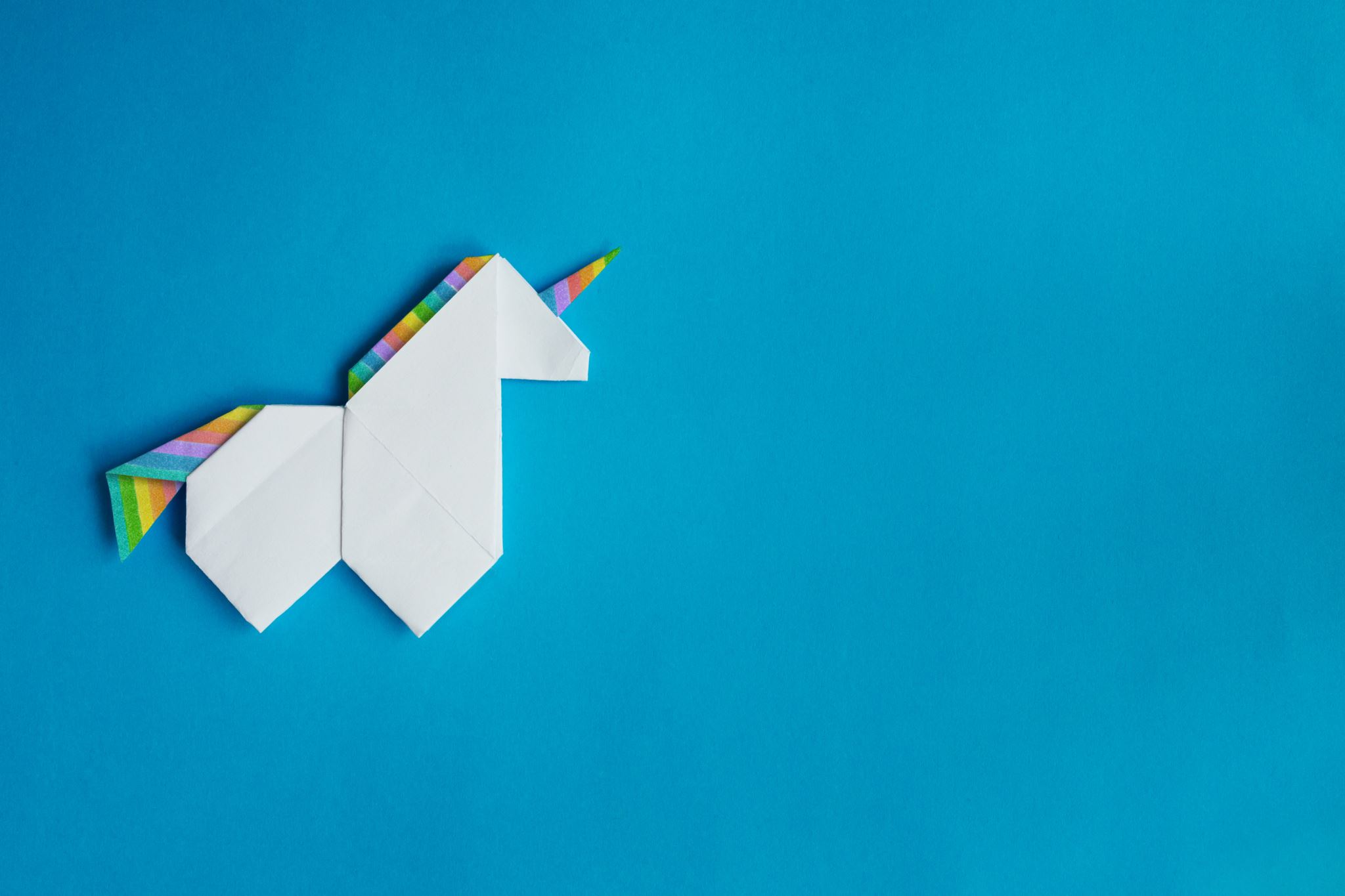 Rally infantil – día del niño 2021
Pista 12
y para el tesoro encontrar
Roles de canela deben hornear! 
Hornea los roles que están sobre el mesón!
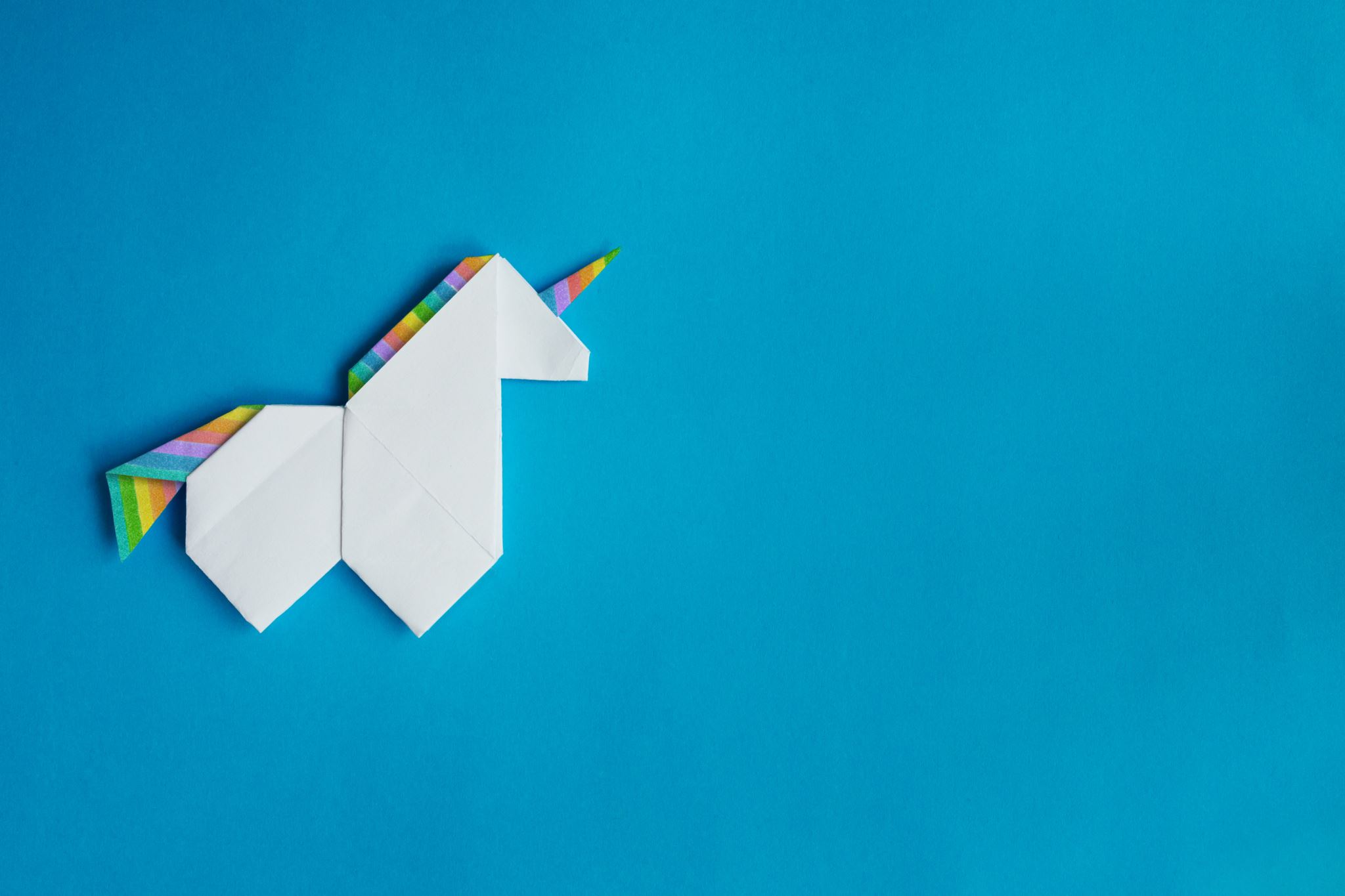 Rally infantil – día del niño 2021